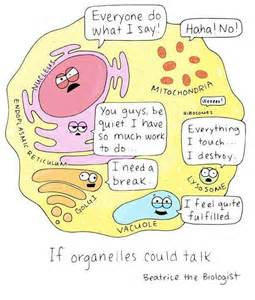 Jan. 23, 2017
Sharpen Pencil
Collect DOL Quiz from PDN basket, clicker
Sit in assigned seat
Complete DOL Quiz on own, no textbook, no notes, no partner help
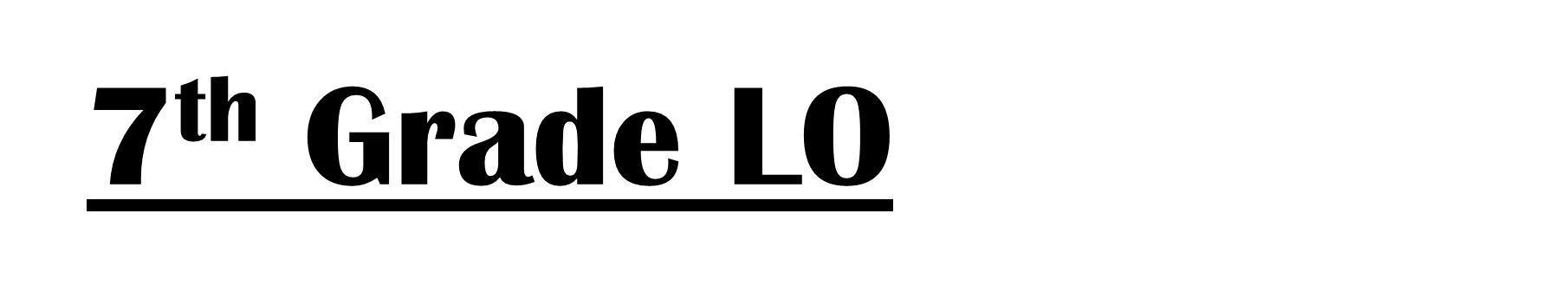 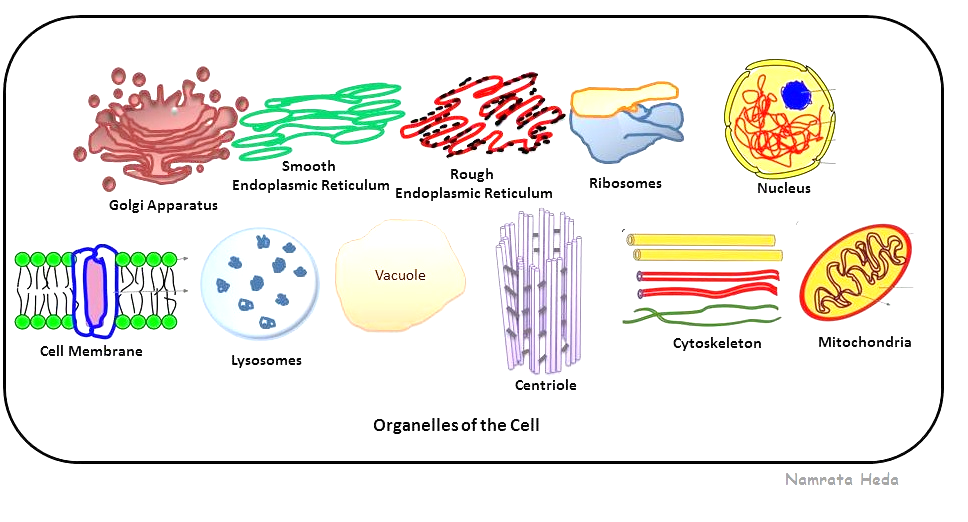 7th Grade TEK
TEK: 7.12(D) differentiate between structure and function in plant and animal cell organelles, including cell membrane, cell wall, nucleus, cytoplasm, mitochondrion, chloroplast, and vacuole
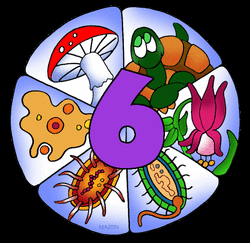 6th Grade TEK
TEK: 6.12 (D)  identify the basic characteristics of organisms, including prokaryotic or eukaryotic, unicellular or multicellular, autotrophic or heterotrophic, and mode of reproduction, that further classify them in the currently recognized Kingdoms
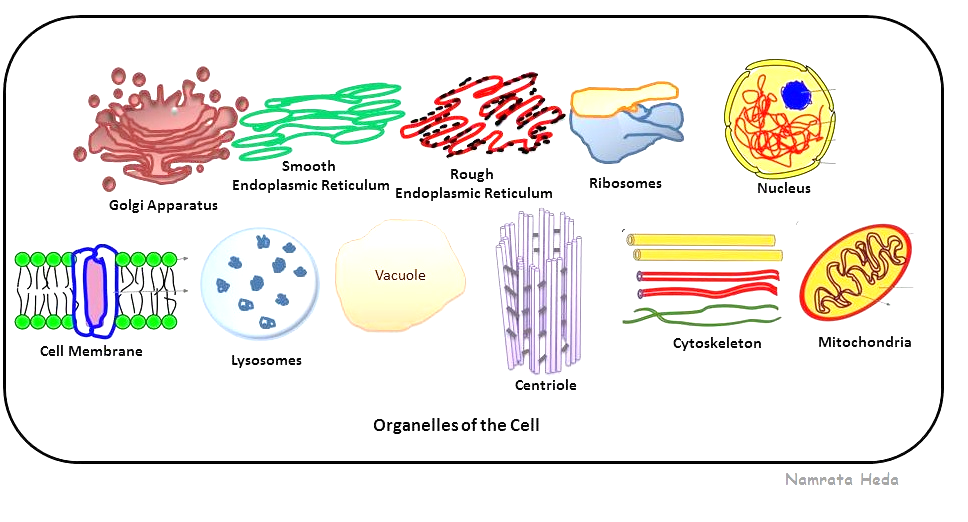 7th Grade LO
LO: We will compare/contrast the cell organelles structure and function through completion of an inter-active Cell Book.
TEK: 7.12(D) differentiate between structure and function in plant and animal cell organelles, including cell membrane, cell wall, nucleus, cytoplasm, mitochondrion, chloroplast, and vacuole
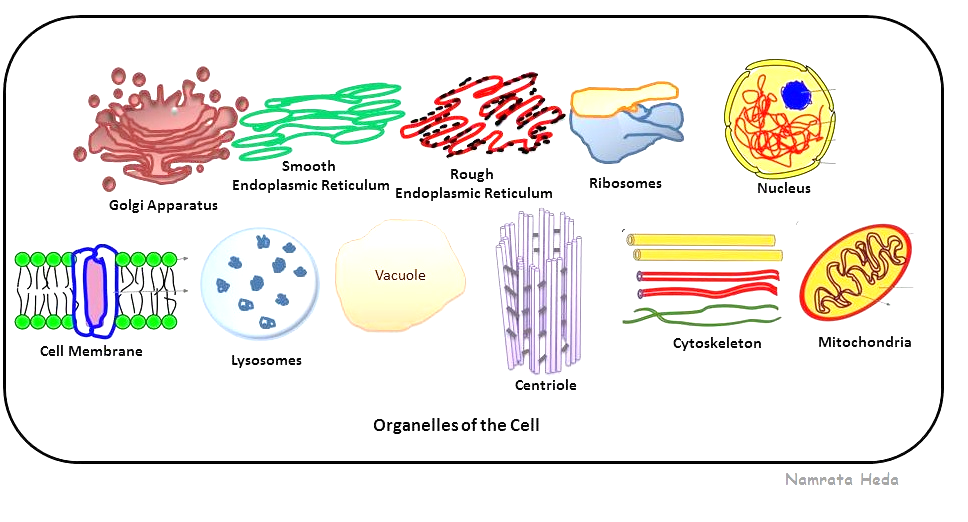 7th Grade DOL
7th Grade DOL
DOL: I will complete written STAAR type assessment questions over cell organelle structure and functions.
7th Grade Edu-Smart Note Outline
http://www.edusmart.com/displayEles?format=simple&val=g71
Edu-smart interactive, use to complete note outline
Video Clip over a Cell Structure and Function
https://www.youtube.com/watch?v=MfopLilIOeA
6th Grade LO
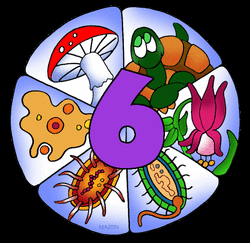 Lo: We will compare/contrast the 6 kingdoms of organisms through completion of an inter-active book.
TEK: 6.12 (D)  identify the basic characteristics of organisms, including prokaryotic or eukaryotic, unicellular or multicellular, autotrophic or heterotrophic, and mode of reproduction, that further classify them in the currently recognized Kingdoms;
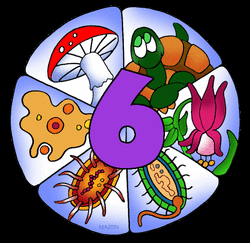 6th Grade DOL
DOL: I will complete written staar type questions over the 6 kingdoms of organsims.
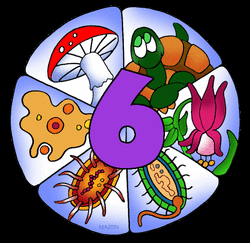 6th Grade 6 Kingdoms
https://www.youtube.com/watch?v=oMFqEp4Sf40  Video over Classification of the 6 kingdoms (9mins)

Power Point over the 6 Kingdoms
Login to www.coachpease.com
Click on 4th 6 weeks
Click on 						Power Point
Open power point
Follow along with power point to complete note outline
Glue note outline into 6 Kingdoms Book